Mata Kuliah	: Dinamika Struktur & Pengantar Rekayasa Kegempaan
Kode		: CIV - 308
SKS		: 3 SKS
Peraturan Gempa Indonesia SNI 1726-2012
Pertemuan – 14
TIU :
Mahasiswa dapat menjelaskan fenomena-fenomena dinamik secara fisik
Mahasiswa dapat membuat model matematik dari masalah teknis yang ada serta mencari solusinya
TIK :
Mahasiswa dapat mengaplikasikan peraturan SNI 1726-2012 dalam perencanaan struktur gedung tahan gempa di Indonesia
Sub Pokok Bahasan :
Ketidakberaturan Struktur Gedung
Ketidakberaturan Struktur Gedung
Suatu struktur bangunan harus diklasifikasikan sebagai suatu struktur bangunan beraturan ataukah tidak beraturan berdasarkan kriteria-kriteria yang ditetapkan dalam pasal 7.3.2 SNI 1726-2012.
Ketidakberaturan tersebut dapat dibedakan  berdasarkan pada konfigurasi horizontal dan vertikal dari struktur bangunan tersebut.
Struktur bangunan yang dikategorikan memiliki ketidakberaturan vertikal atau horizontal harus memenuhi persyaratan tambahan tertentu, sehingga menjamin keamanan penggunaan bangunan gedung tersebut.
Ketidakberaturan Horizontal
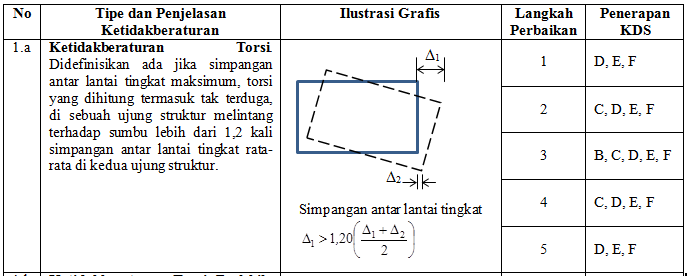 Ketidakberaturan Horizontal
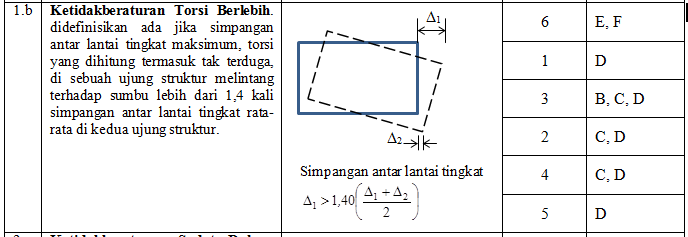 Torsi Tak Terduga (Accidental Torsion)
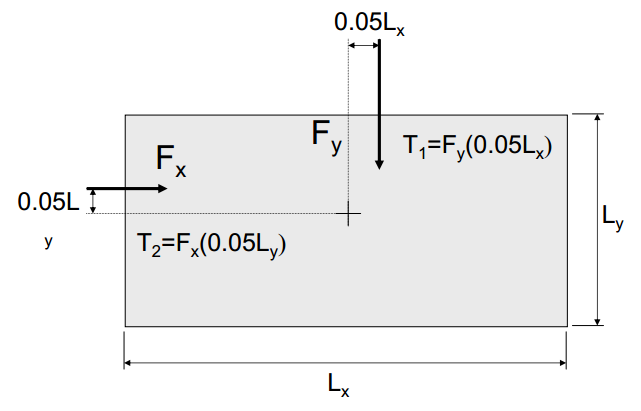 Pembesaran Torsi Tak Terduga
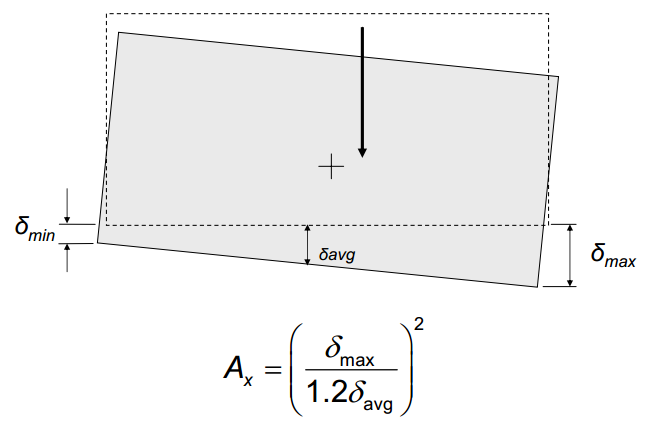 Perhitungan Eksentrisitas
ex= eox+ (0,05BAx)
ey= eoy+ (0,05LAy)
eox dan eoy adalah eksentrisitas bawaan
0,05 B Ax dan 0,05 L Ax adalah eksentrisitas tak terduga
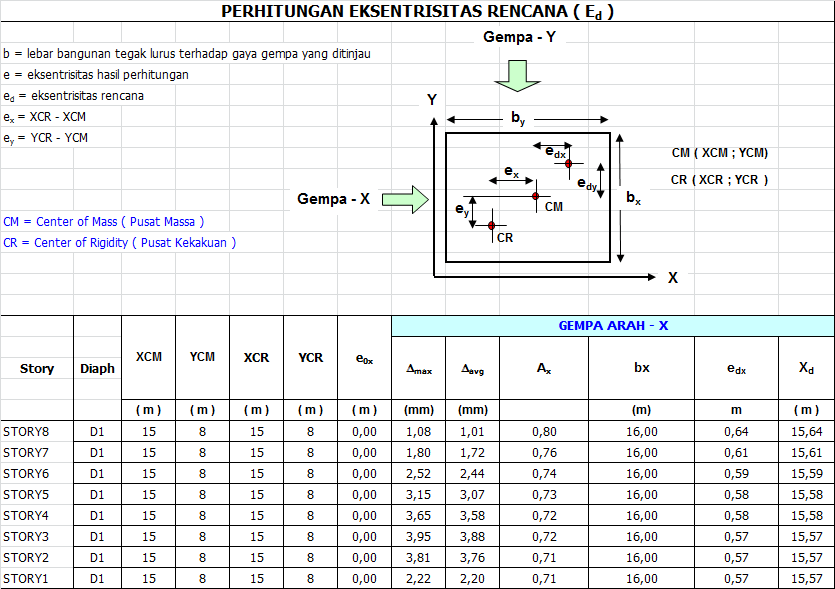 Ketidakberaturan Horizontal
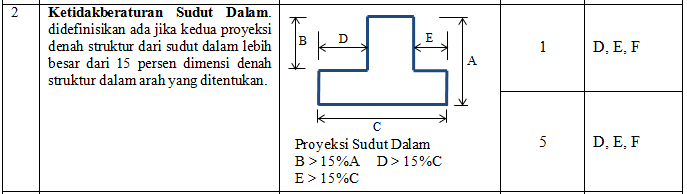 Ketidakberaturan Horizontal
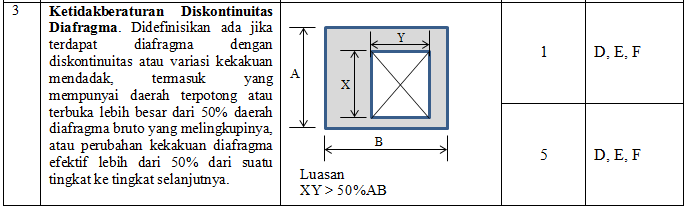 Ketidakberaturan Horizontal
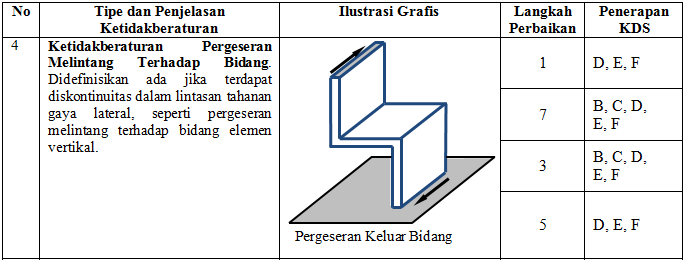 Ketidakberaturan Horizontal
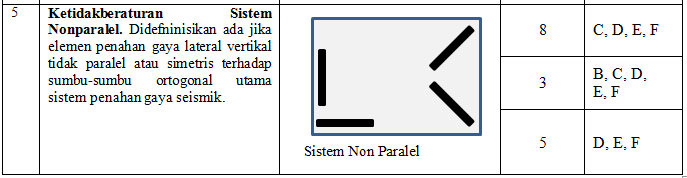 Perbaikan Pada Struktur Tidak Beraturan
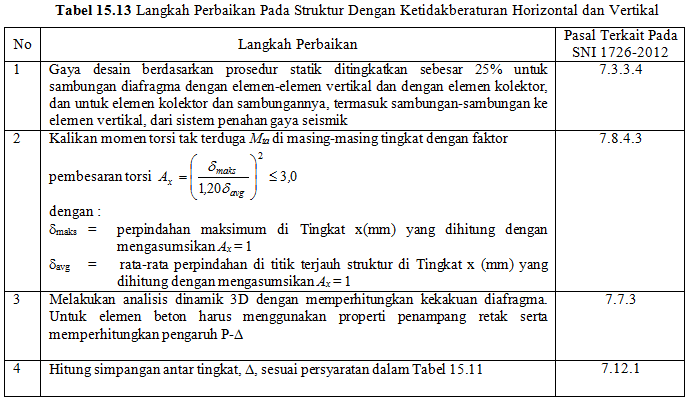 Perbaikan Pada Struktur Tidak Beraturan
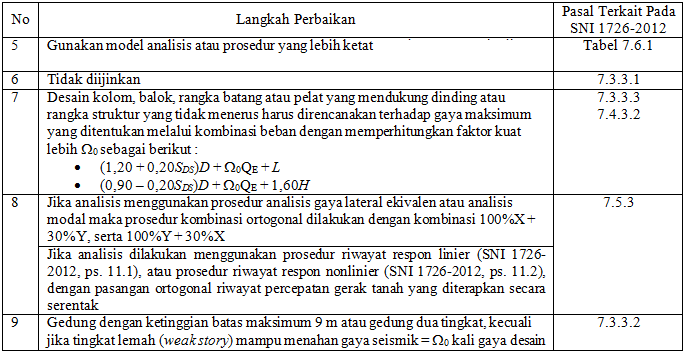 Contoh 7 (Irregularitas Horizontal Tipe 1a dan b)
Suatu gedung 3 lantai jenis SMRF dengan rigid floor diaphragm.  Akibat gaya seismik yang bekerja, diketahui displacement elastik dxe pada lantai 1 dan 2 adalah sbb.
dR,2 = 48,26 mm
dR,1 = 30,48 mm
dL,2 = 30,48 mm
Periksa apakah struktur termasuk pada irregularitas horizontal tipe 1a dan 1b pada tingkat 2. Selanjutnya hitung pula besarnya amplifikasi torsi Ax pada lantai 2
dL,1 = 25,40 mm
Contoh 8 (Irregularitas Horizontal Tipe 2)
Suatu gedung 10 lantai jenis SMRF dengan denah seperti pada Gambar. Periksa apakah struktur termasuk pada irregularitas horizontal tipe 2. (re-entrant corner)
D
C
E
A
B
4@7.50 m
4
3
3@6.00 m = 18.00 m
2
1
Contoh 9 (Irregularitas Horizontal Tipe 3)
Suatu gedung struktur beton bertulang 5 lantai dengan sistem Bearing Wall yang terletak pada sekeliling perimeter bangunan. Gaya lateral dipikul oleh bearing wall yang berfungsi sebagai shear wall. Gambar di bawah ini merupakan denah lantai 2 dari gedung tsb. Terdapat bukaan dari atrium 12.00 m x 22.50 m. Semua difragma di atasnya tanpa bukaan yang berarti.
37,50 m
24,00 m
12,00 m
22,50 m
Contoh 10 (Irregularitas Horizontal Tipe 4)
Sebuah gedung 4 lantai memiliki dinding geser beton bertulang sebagai sistem pemikul gaya lateral. Denah dinding geser diperlihatkan dalam gambar. Periksa apakah ditemukan ketidakberaturan horizontal type 4.
3,00 m
3,00 m
typical floor plan
3,00 m
3
3,00 m
2
2
1
3
Ground/first floor plan
Elevation - E
1
D
A
B
C
E
Contoh 11 (Irregularitas Horizontal Tipe 5)
Sebuah gedung 10 lantai dengan denah seperti pada gambar. Seluruh perimeter gedung pada sumbu 1, 4, A dan F merupakan SMRF
F
D
C
E
A
B
4@7.50 m
4
3
3@7.50 m = 22.50 m
2
1
Ketidakberaturan Vertikal
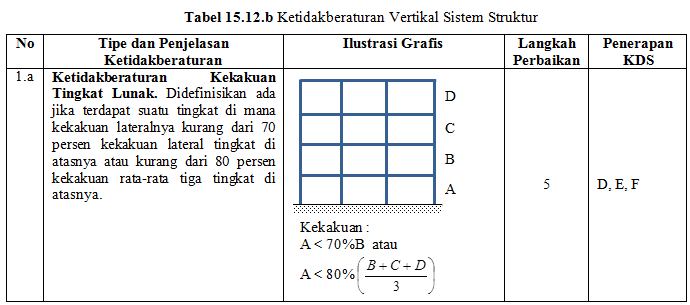 Ketidakberaturan Vertikal
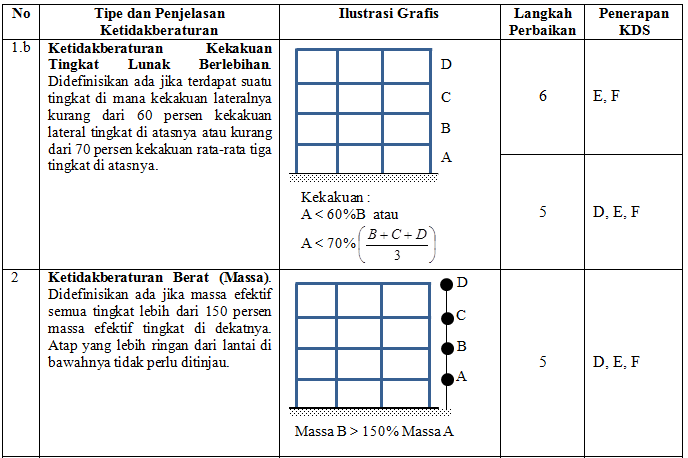 Ketidakberaturan Vertikal
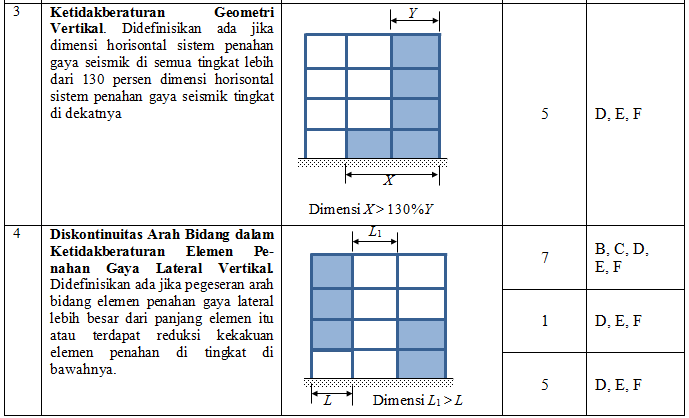 Ketidakberaturan Vertikal
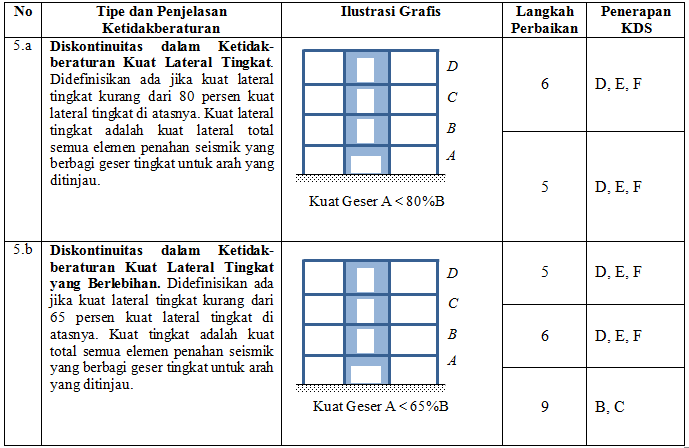 Contoh 12 (Irregularitas Vertikal Tipe 1.a dan 1.b)
Suatu gedung struktur beton bertulang jenis SMRF bertingkat 5 dengan KDS-D. Periksa apakah termasuk irregularitas vertikal tipe 1.a atau 1.b
d5e= 51 mm
3,00 m
d4e= 44 mm
3,00 m
d3e= 37 mm
3,00 m
d2e= 27 mm
3,00 m
d1e= 18 mm
3,60 m
Contoh 13 (Irregularitas Vertikal Tipe 2)
Suatu gedung bertingkat 5 jenis SMRF memiliki peralatan berat yang dipasang pada lantai 2 seperti pada gambar. Periksa apakah termasuk irregularitas vertikal tipe 2
W5 = 40 ton
5
4
W4 = 50 ton
W3 = 50 ton
3
2
W2 = 75 ton
1
W1 = 45 ton
Contoh 14 (Irregularitas Vertikal Tipe 3)
Suatu gedung bertingkat 5 jenis SMRF memiliki setback sebesar 7,50 m pada lantai 3,4, dan 5 seperti pada gambar. Periksa apakah termasuk irregularitas vertikal tipe 3
5
1
2
3
4
4 @ 7.50 m
5
4
3
2
1
Contoh 15 (Irregularitas Vertikal Tipe 4)
Suatu gedung beton bertulang seperti pada gambar. Shear wall antara sumbu A dan B offset dari shear wall antara sumbu C dan D. Periksa apakah termasuk irregularitas vertikal tipe 4!
A
B
C
D
3 @ 7.50 m
5
3,60 m
4
3,60 m
3
3,60 m
2
3,60 m
1
3,60 m
Contoh 16 (Irregularitas Vertikal Tipe 5.a & b)
Suatu gedung struktur beton bertulang dari jenis Bearing Wall dengan konfigurasi dinding seperti pada gambar. Seluruh dinding adalah identik dan masing-masing dinding memberikan kontribusi geser.  Nilai kuat geser nominal tiap dinding ditujukkan dalam tabel. Periksa apakah struktur termasuk irregularitas vertikal 5.a atau b.
3
2
5
4
1
2
3
1